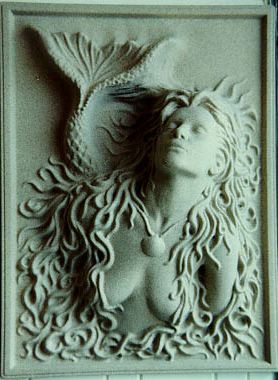 Легенда о Лорелей
Автор: 
Королева Ольга Олеговна, учитель русского языка и литературы,
ГБОУ СОШ №1354 
г. Москва
Лорелей (Loreley)
прекрасная дева-сирена Рейна, заманивающая своим пением корабельщиков и рыбаков к опасным рифам у скал. 
 Легенды о ней возникали там, где сама природа — густые леса, тёмные горные ущелья, коварные стремнины — возбуждала тревожное воображение людей.
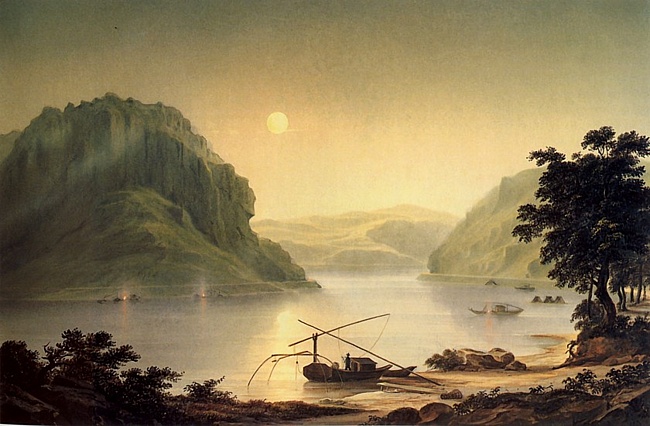 Богат легендами Рейнский край. 
	На берегах Рейна высятся причудливые скалы, у их подножия челнок подстерегают опасные пороги и водовороты. И вот в незапамятные времена возникает здесь легенда, повествующая о том, что плывущих по Рейну завлекает в пучину волн своим чудесным пением живущая на высокой скале дева-чаровница.Легенду связывали со скалой Лур-лей близ Бахараха.
Существует мнение, что скала эта названа по имени девы-чаровницы Лоры (слово «лей» в переводе с немецкого значит «шиферная скала»), и лишь позднее имя Лора трансформируется в Лоре Лей или Лорелею. 
Есть и другая точка зрения: полагают, что сама волшебница получила имя по названию скалы, на которой она пела.Легенда эта долго оставалась лишь местным преданием. Широкую известность она получила в начале XIX века.
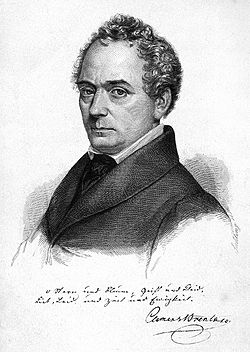 Немецкий поэт-романтик и собиратель народных легенд Клеменс Брентано первый создал стихотворный вариант легенды о Лорелее (Лоре Лей) и поместил балладу в своём романе «Годви» (1801–1802). Он на свой лад разработал сюжетную линию легенды.
Писали о Лорелее и другие немецкие поэты.
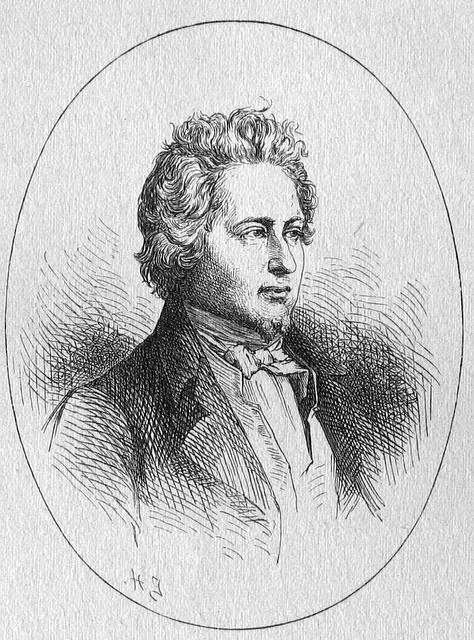 Но лучшее стихотворение о ней создал великий немецкий поэт Генрих Гейне. Оно стало в Германии народной песней и получило всемирную известность.
«Жила на Рейне фея»…
Жила на Рейне фея В селеньи Баххарах,Жила смятенье сеяИ скорбь в людских сердцах.Сгубила, осмеялаИ взрослых и парней –И так околдовала,Что льнули всё сильней.Тогда епископ местныйСвященный суд созвал,Но пред красой небеснойВесь гнев его пропал.Он вымолвил: «Бедняжка,Бедняжка Лорелей!Зачем казнишь так тяжкоТы красотой своей?»
«Увы! не жду прощенья,И жизнь постыла мне,Но чары обольщенья –Не по моей вине.Мои глаза как пламя,Рука – волшебный жезл.Бросай же деву в пламя,Ломай над нею жезл!»«О! ты, представ пред нами,Навет отвергла весь,Ведь то же гложет пламяИ нашу душу днесь.И если жезл преломим,Назначив приговор,То сердце обречём мыНа муку и позор!»
«Не смейся над несчастной!Будь отче, справедлив,Пред гибелью ужаснойГрехи мне отпустив.Я доле жить не смею,Я не желаю жить!За то, что гибель сею,Вели меня казнить!Увы! и я любила,Но грянула беда:Меня покинул милый,Бежал невесть куда,Прозвали всемогущейМеня за красоту,Но мне мой вид цветущийСамой невмоготу!
Мой смех, сиянье взглядаИ шеи белизна –Мне этого не надо!Воздай за всё сполна!Я смерть приму без дрожи,Я кончу путь земной,И ты пребудешь, боже,В последний миг со мной»Трём рыцарям владыкаВелит седлать коней:«Не бойся, горемыка, –Бог любит Лорелей!Став тихою черницейВ обители простой,Ты сможешь приобщитьсяК премудрости святой».
Печальной и убитой,Прекрасна и бледна,С торжественною свитойПоехала она.«О рыцари, – сказала,Не сдерживая слёз, –Позвольте мне сначалаПодняться на утёс.На замок взор я кину,Где милый был со мной,И безвозвратно сгинуЗа мрачною стеной».Утёс, крутой и чёрныйНад гладью рейнских вод.Устало и упорноНаверх она идёт
И рыцари, по крупамПохлопавши коней,По каменным уступамИдут вослед за ней.И сверху возгласила:«Вон чёлн внизу плывёт!И в том челне мой милыйМеня, наверно, ждёт.Конечно, он за мноюПривёл сюда челнок!»Встаёт над крутизноюИ прыгает в поток!Три рыцаря в смятеньеС утёса не ушли.Лежат без погребеньяВо прахе и пыли.
Кто людям спел об этом?Не рейнский ли рыбак?Но над тройным скелетомЗвучит отныне так:              Лорелей!              Лорелей!              Лорелей!Три двойника души моей.

Клеменс Брентано (1778–1842)
Перевод В. Топорова
Стихотворение Гейне
 “Ich weiß nicht, was soll es bedeuten…”, более известное под названием “Лорелея”, написано в 1824 году стало "народной песней" в Германии.У Гейне образ Лорелея становится символом победной, губительной, равнодушной силы красоты.
«Лорелея»
Не знаю, о чем я тоскую.
Покоя душе моей нет.
Забыть ни на миг не могу я
Преданье далеких лет.
 
Дохнуло прохладой. Темнеет.
Струится река в тишине.
Вершина горы пламенеет
Над Рейном в закатном огне. 

Девушка в светлом наряде
Сидит над обрывом крутым,
И блещут, как золото, пряди
Под гребнем ее золотым.
Проводит по золоту гребнем
И песню поет она.
И власти и силы волшебной
Зовущая песня полна. 

Пловец в челноке беззащитном
С тоскою глядит в вышину.
Несется он к скалам гранитным,
Но видит ее одну.

 А скалы кругом все отвесней,
А волны - круче и злей.
И, верно, погубит песней
Пловца и челнок Лорелей.
Перевод - С.Я.Маршака
Не знаю, что стало со мною,Печалью душа смущена.Мне все не дает покоюСтаринная сказка одна.День меркнет. Свежеет в долине,И Рейн дремотой объят.Лишь на одной вершинеЕще пылает закат.Там девушка, песнь распевая,Сидит высоко над водой.Одежда на ней золотая,И гребень в руке – золотой.
И кос ее золото вьется,И чешет их гребнем она,И песня волшебная льется,Так странно сильна и нежна.И, силой плененный могучей,Гребец не глядит на волну,Он рифов не видит под кручей, –Он смотрит туда, в вышину.Я знаю, волна, свирепея,Навеки сомкнется над ним, –И это все ЛорелеяСделала пеньем своим.Перевод Вильгельма Левика